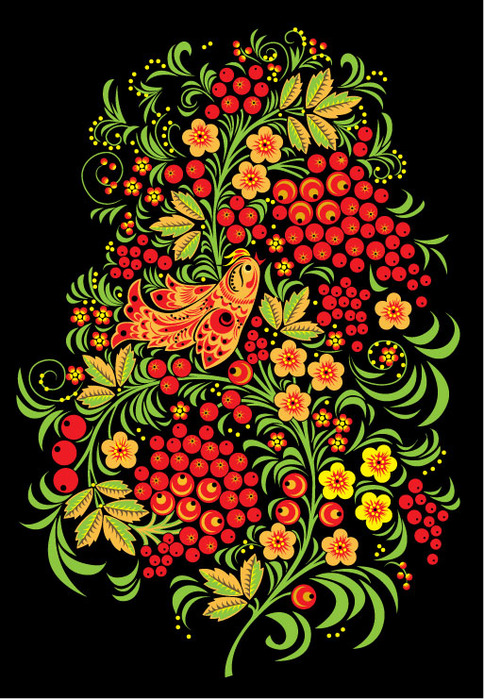 1
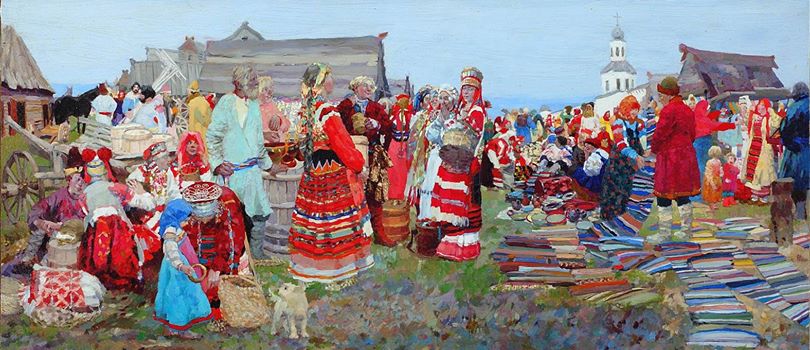 2
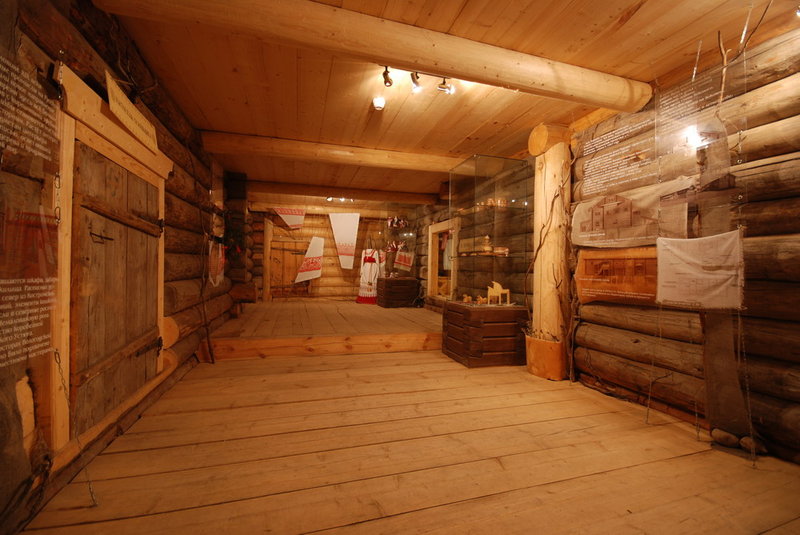 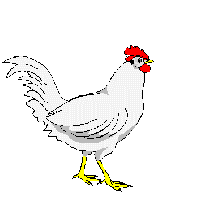 3
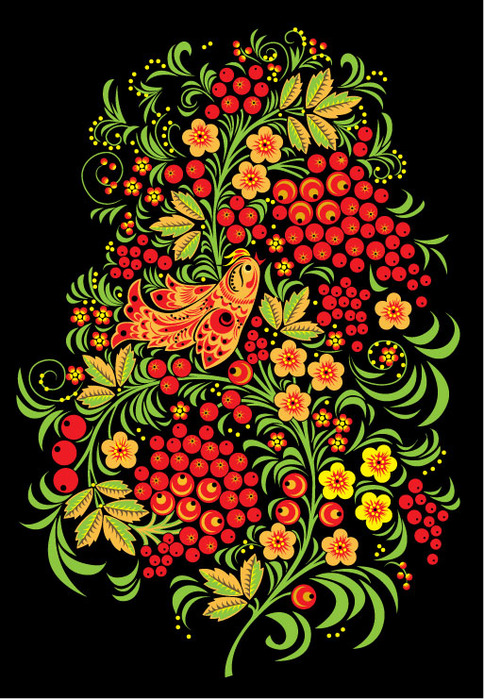 4
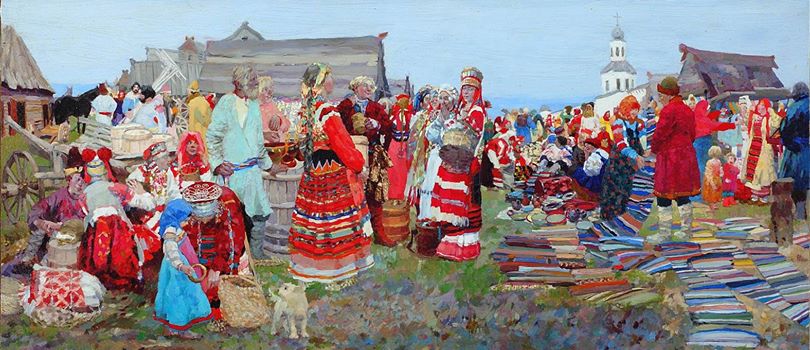 5
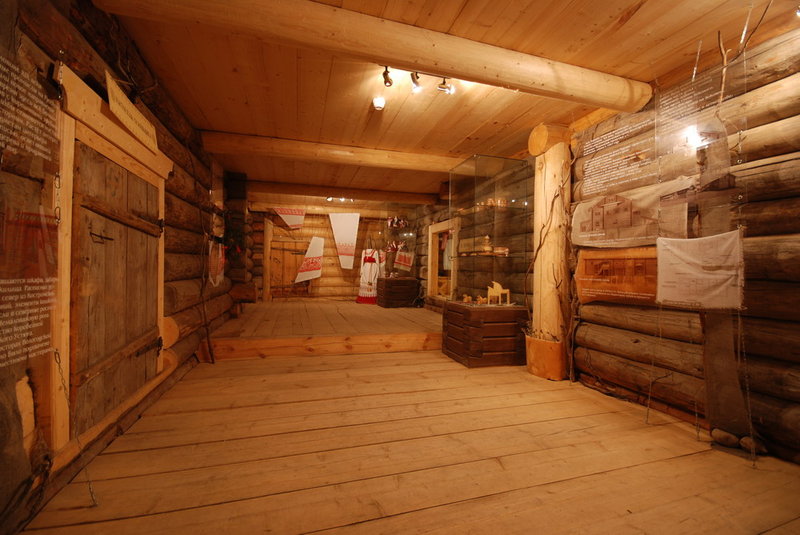 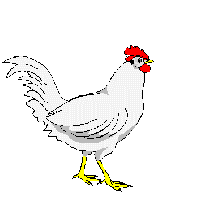 6
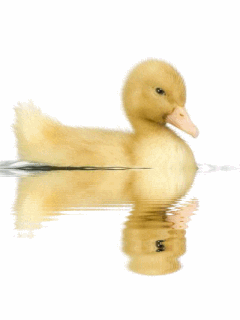 7
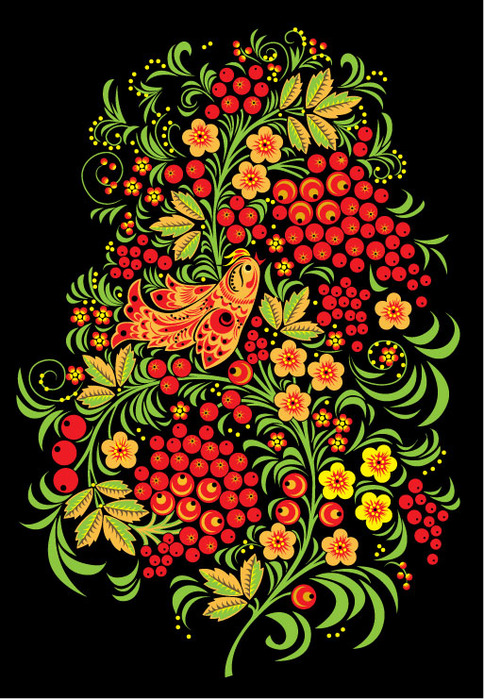 8
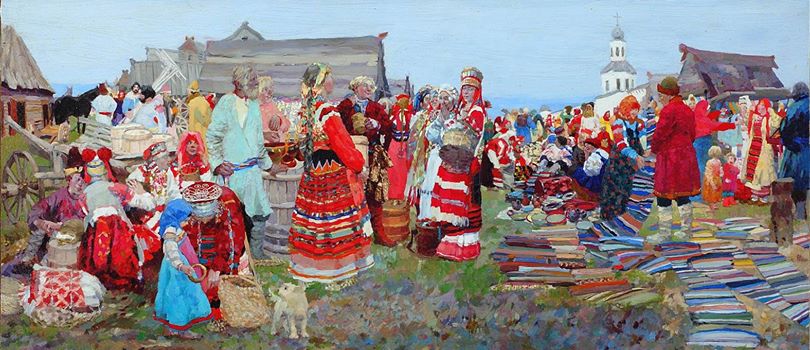 9
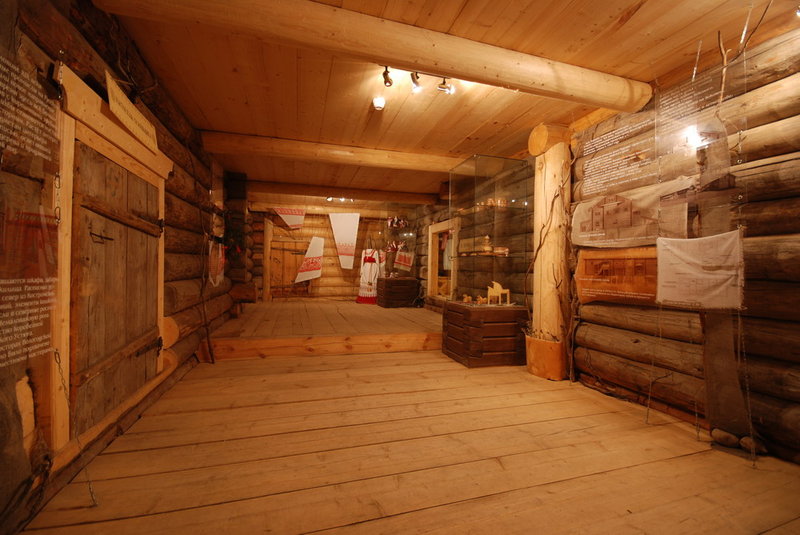 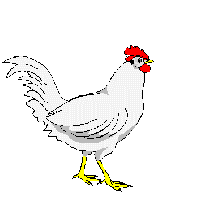 10
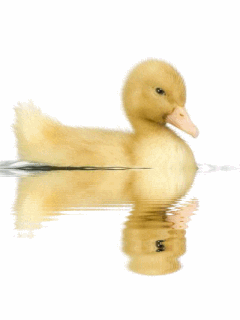 11
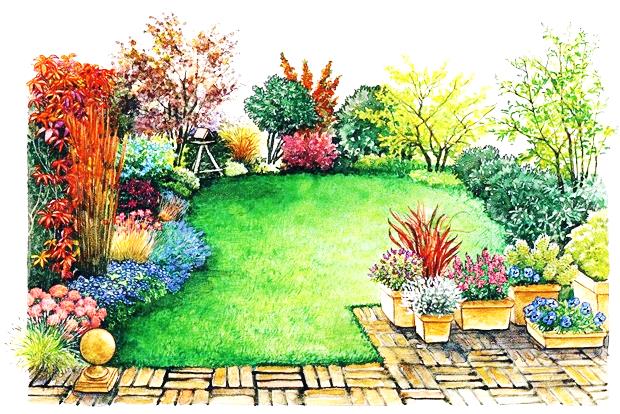 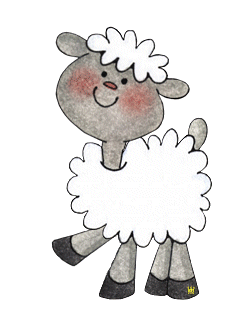 12
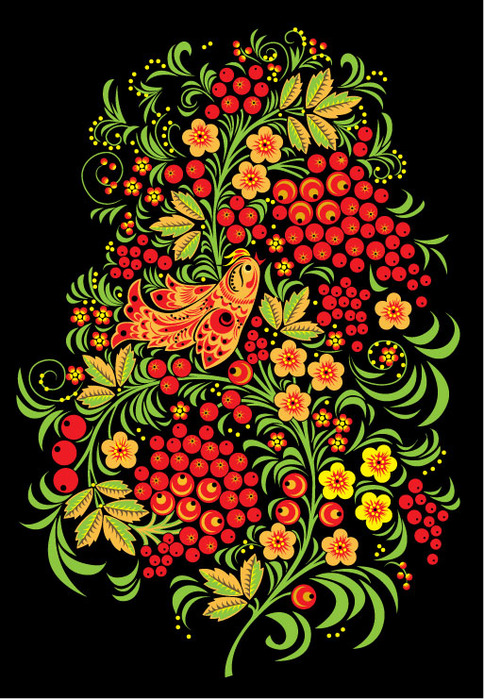 13
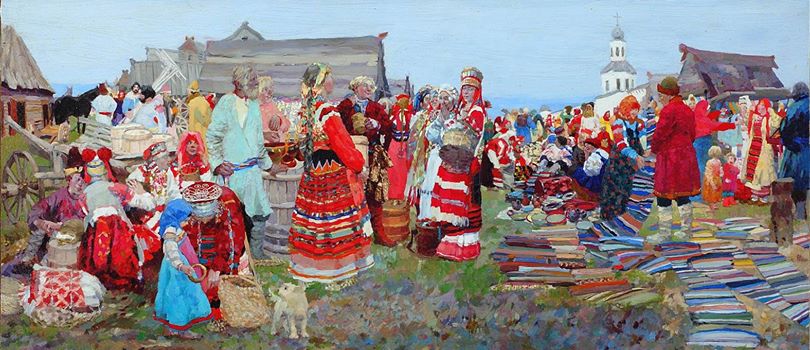 14
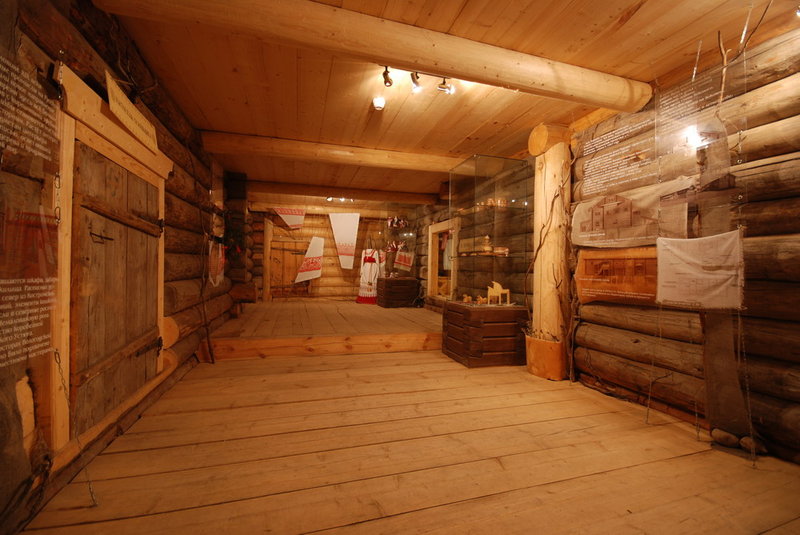 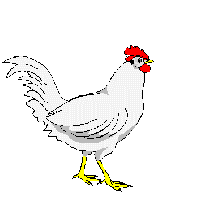 15
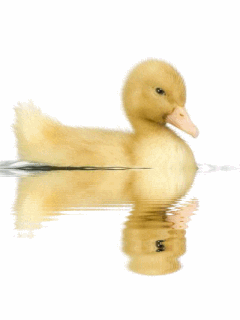 16
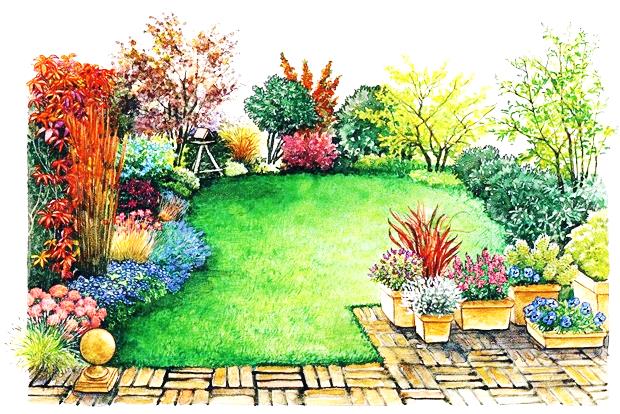 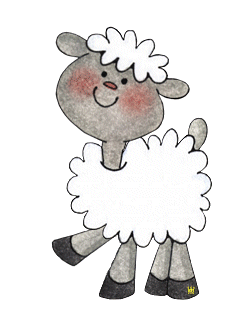 17
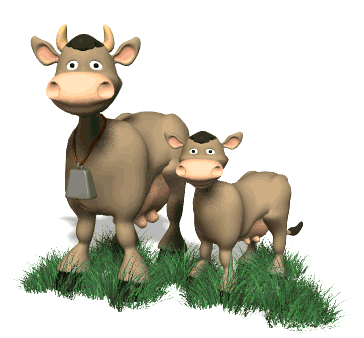 18
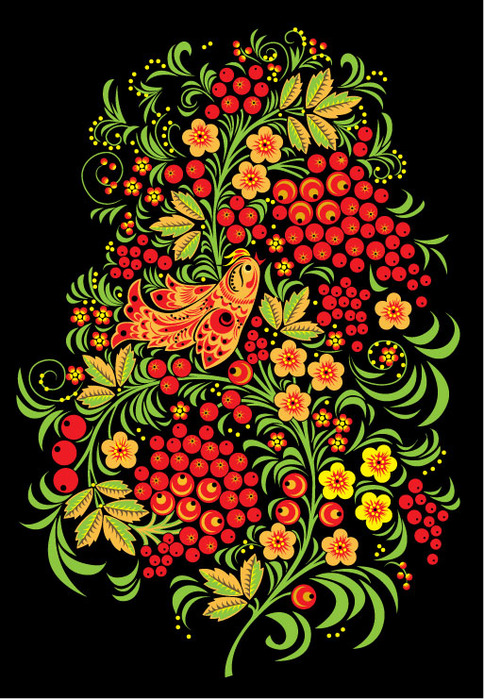 19